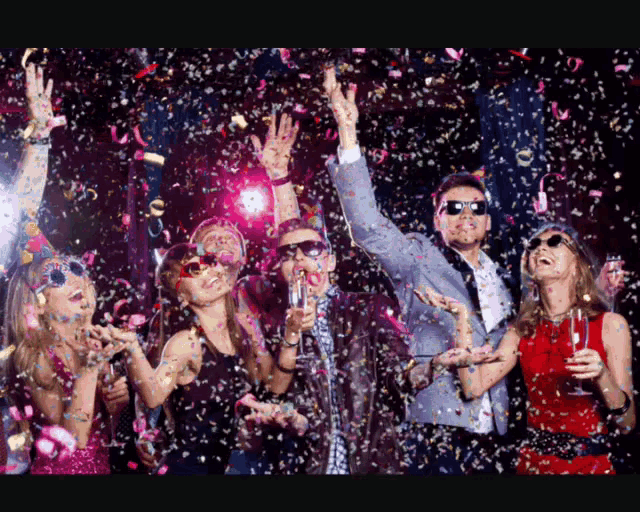 Time to celebrate!
Unit 4
What are some public holidays in Mexico? (* =not official)
1 Jan	Tue	New Year's Day
4 Feb	Mon	Constitution Day
18 Mar	Mon	Benito Juarez Day
18 Apr	Thu	Holy Thursday *
19 Apr	Fri	Good Friday *
1 May	Wed	Labor Day
5 May	Sun	Anniversary of the Battle of Puebla* 
16 Sep	Mon	Independence Day
12 Oct	Sat	Day of the Race 
2 Nov	Sat	All Souls' Day *
18 Nov	Mon	Revolution Day
12 Dec	Thu	Lady of Guadalupe Day *
25 Dec	Wed	Christmas Day
There are ways to celebrate your  favorite holiday or festival or special occasions.
What is your favorite special occasion?
Why is it your favorite occasion? What makes it so special for you?
What do you do on that occasion? Use
Unscramble game
1. parade
2. flowers
3. decorations
4. wedding
5. presents
6. gifts
7. fireworks
8. relatives
9. meal
10. costumes
11. customs
12. bride
13. groom
14. skeleton
15. trick or treat
16. messy
17. get engaged
18. look forward to
LISTENING. Time for Carnival
Ex A. Three facts:
Carnival is ___  _______  ______or________________in_________ in late____________ or _____________March.
Carnival lasts_______  ______________days.
People ________________Carnival____  _______Brazil, but the_____  _________party is _____  ________  ______  ____________.
Hotels _______  _____ really _____________.
There are___________ ______________ all over the ________. For the parade, people __________on the _____________and practice the _________  _________  for _________ as ________ of a ___________.
Perspectives
Listen. You will hear three people discuss their favorite day of the year.
Holidays
______________________________________________________
Things he or she does on that day
_______________________________________________________________________________________
Grammar focus 1:Relative clause of time
Student’s Day is a day when…


The relative clause of time is formed with WHEN, which refers to the noun phrase (e.g. the days, the month, the season, the time) that comes before it.
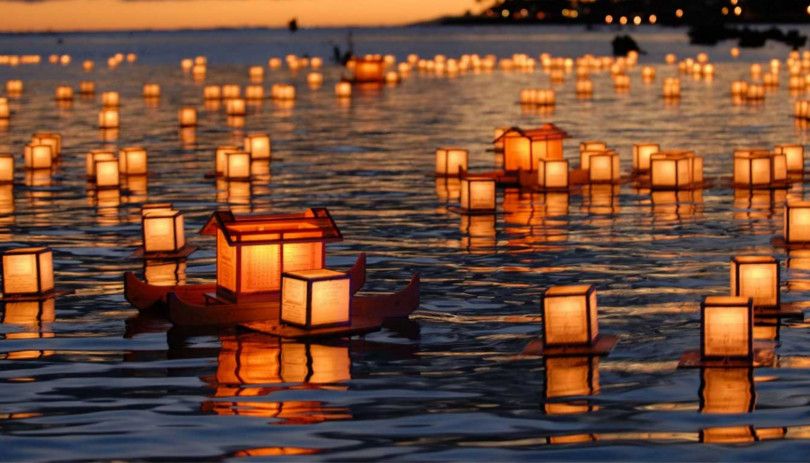 e.g. 
Obon is an annual event when Japanese people commemorate their ancestors.
Grammar focus 2:Adverbial clauses of time
When women get married, they usually wear a brightly colored sari.

Before two people get married, they plan the wedding.
           adverbial clause                      main clause
      (Adverb+subject+verb)
An adverbial clause is subordinate. It cannot occur on its own and is always attached to a main clause.

Before they marry, couples send invitations.
Couples send invitations before they marry.
What happens when people get married in your country?

When a couple gets married…
Before a couple gets married…
After a couple gets married…
Where do weddings normally take place?
Is there a ceremony or a reception?
How are they different?
Do the bride and groom wear special clothes?
Who gives gifts?
Do guests give speeches at the reception?